Abraham Through Moses
A Survey of Genesis
By Stephen Curto
For Home Group
April 24, 2016
A Look at the Weeks Ahead
April 24  - Abraham Through Moses
May 1   - Moses Through David
May 8   - BEACH WEEKEND
May 15 - Kings and Prophets
May 22 - Ezra-Nehemiah
Lesson Outline
Review and Catch-up
Abraham
Isaac and Jacob
Story of Joseph
Prophecy for Judah
Review and Catch-up
Fall: Sin and Death. (Gen 3-4)
Flood: (Gen 6-9)
Babel: (Gen 11)
Abraham (11:27-32)
Review and Catch-up
Fall: Sin and Death. (Gen 3-4)
Looking for the seed (Gen 3:15) 
approx. 4,000 B.C.
Flood: (Gen 6-9)
“The intent of man’s heart was constantly on evil” 
Is Noah the seed?
Sin (9:20-24)
Death (9:29)
approx. 2341 B.C. (1659 years after creation)
Review and Catch-up
Babel: (Gen 11)
“Nothing will be impossible for them.” 
approx. 2440 B.C. (about 100 years after flood)
Abraham 
introduced (11:27-32) 
Born approx. 2165 B.C.
Review and Catch-up
Chapters 5, 10, 11: Genealogies
Why genealogies? 
Looking for the seed.
“and then he died.” 
Enoch? (5:21-24)
“and he was not, for God took him.”
cf. Heb 11:5
Abraham
Call of Abraham (Gen 12) 
The Land and the Spoils (Gen 13-14)
Abrahamic Covenant (Gen 15)
Abrahamic Lack of Faith (Gen 16-17)
Sacrifice of Isaac (Gen 22)
Is Abraham the seed?
Abraham
Call of Abraham (Gen 12) 
12:1-3
“Make you a great nation.”
“Bless those who bless you, curse those who dishonor you.”
“In you, all the families of the earth will be blessed.”
12:6-8
land of Canaanites
“To your offspring (seed) I will give this land.”
Built an altar to the Lord at Bethel
Abraham
The Land and the Spoils (Gen 13-14)
13:14-18
“all the land you see I will give to you and to your offspring forever.”
“I will make your offspring as the dust” innumerable
Built an altar to the Lord at Hebron
14:18-20
Melchizedek “priest of God Most High”
Blesses Abraham and God
Abraham gives him a 10th of his spoils
Abraham
Abrahamic Covenant (Gen 15)
15:1-6
reiteration of promise “So shall your offspring be.”
“And he believed the Lord, and he counted it to him as righteousness. 
15:13-16
prediction of Egypt captivity
15:18-20
To your offspring (seed) I give this land, from the river of Egypt to the great river Euphrates…”
Abraham
Abrahamic Lack of Faith (Gen 16-17)
16:3-4
Abraham went into Hagar and conceived.
16:10
Hagar’s offspring will be multiplied… 
Is this the fulfillment of the promise?
17:9-11ff
circumcision will be the sign that you are an offspring of Abraham
17:15-22
Isaac will be born from Sarah 
Isaac will be the child of promise
Abraham
Sacrifice of Isaac (Gen 22)
22:1-2
Sacrifice your only son, Isaac in land of Moriah
v.4 on the third day…
22:9-18
Mt. Moriah is named: “the Lord will provide” or “see”
“I will surely multiply your offspring.”
“And your offspring shall possess the gate of his enemies, and in your offspring shall all the nations of the earth be blessed, because you have obeyed my voice.”
Cf. Gal 3:8, 16.
Abraham
Is Abraham the seed? 
Gen 25:8
So what about Isaac?...
Isaac and Jacob
Promise Repeated – Isaac (Gen 26)
Jacob and Sons (Gen 28-50)
Isaac and Jacob
Promise Repeated – Isaac (Gen 26)
26:3-5
sojourn in the land
I will multiply your offspring (seed) as the stars
…and give your offspring (seed) all these lands 
In your offspring (seed) all the nations of the earth shall be blessed. 
Is Isaac the seed?
35:28-29
So what about Jacob or Esau?...
Isaac and Jacob
Jacob and Sons (Gen 28-50)
28:1-5
Isaac tells Jacob not to marry Canaanites, instead go to Laban
“May he give the blessing of Abraham to you”
28:13-15
The land you’re lying on I will give your offspring
Offspring shall be like the dust
“In your offspring (seed) all the families of the earth will be blessed.”
29-30
Jacob has 12 sons by four women…
Story of Joseph
The story of…
how God’s prophecy to Abraham in 15:13-16 came to pass
how the line of the seed was preserved through famine
how Israel became a nation
how Moses was born
God’s providence.
Prophecy for Judah
Gen 49:8-12
“Your brothers shall praise you”
“The scepter shall not depart from Judah”
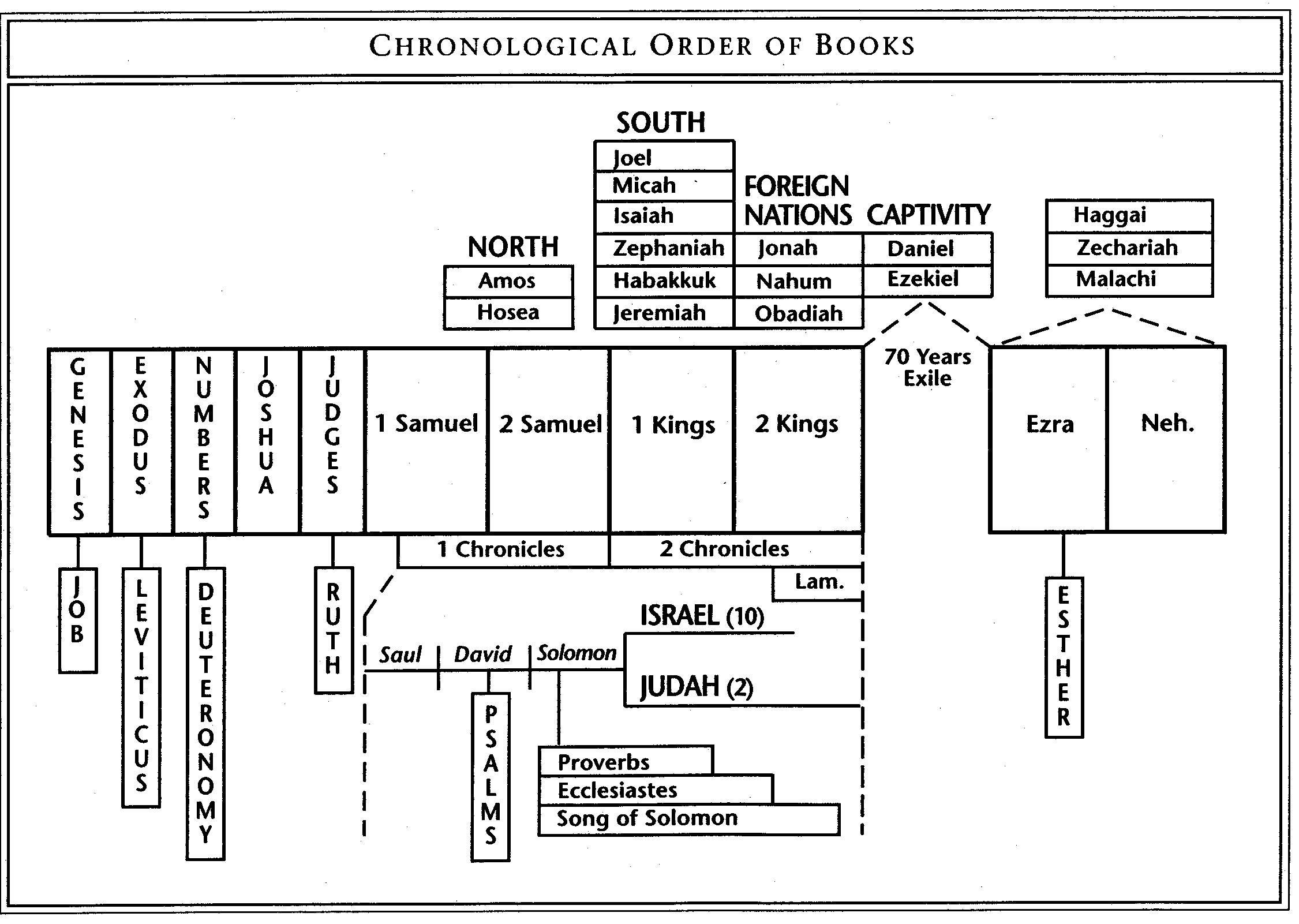